Como Interpretar Sonhos?
LenderBook Company
www.lenderbook.com
Neurocientista Clínico – Max Diniz Cruzeiro
contato@lenderbook.com
Leituras recomendadas
Os Sonhos http://www.lenderbook.com/Sonhos/index.asp?IdMenu=61
Fórum (Tipos de sonhos.)  http://www.lenderbook.com/forum/default.asp?IdMenu=48 (O material sempre aparece somente no final do link) 
O que são Sonhos?  http://www.lenderbook.com/pagina.asp?IdMenu=812 
O Sonho Latente  http://www.lenderbook.com/pagina.asp?IdMenu=914 
Conhecimento Sonhador  http://www.lenderbook.com/pagina.asp?IdMenu=69933 
Gerenciando as Emoções  http://www.lenderbook.com/download.asp?key=dSVocNT5WoFM8iIhM41A
Anotherself  http://www.lenderbook.com/pagina.asp?IdMenu=319
A Lei da Atração  http://www.lenderbook.com/pagina.asp?IdMenu=305 
Percepção e Realidade  http://www.lenderbook.com/download.asp?key=bJOwW5npQe17IQBaTrID
Leituras recomendadas
Emoção: a Integração entre Sentidos  http://www.lenderbook.com/pagina.asp?IdMenu=229 
Extração da Memória pelo Campo Energético  http://www.lenderbook.com/pagina.asp?IdMenu=348
Conceito no Cérebro humano f(g(h( k(x) )))  http://www.lenderbook.com/pagina.asp?IdMenu=69944
Neuroempreendimentos  http://www.lenderbook.com/neuroempreendimentos/default.asp?IdMenu=71865
Sentido, Intensão e Propósito  http://www.lenderbook.com/pagina.asp?IdMenu=778
Contexto  http://www.lenderbook.com/pagina.asp?IdMenu=1043
O que é Consciência?  http://www.lenderbook.com/pagina.asp?IdMenu=837
TCC: Id, Ego e Superego  http://www.lenderbook.com/download.asp?key=nPelJTfQHLKXT7QDA4LQ
Princípio básico de funcionamento
Trabalhando com Signos
Extraindo Conceitos Integrados
Dureza
Firmeza
Durabilidade
Constância
Perenidade
Consistência
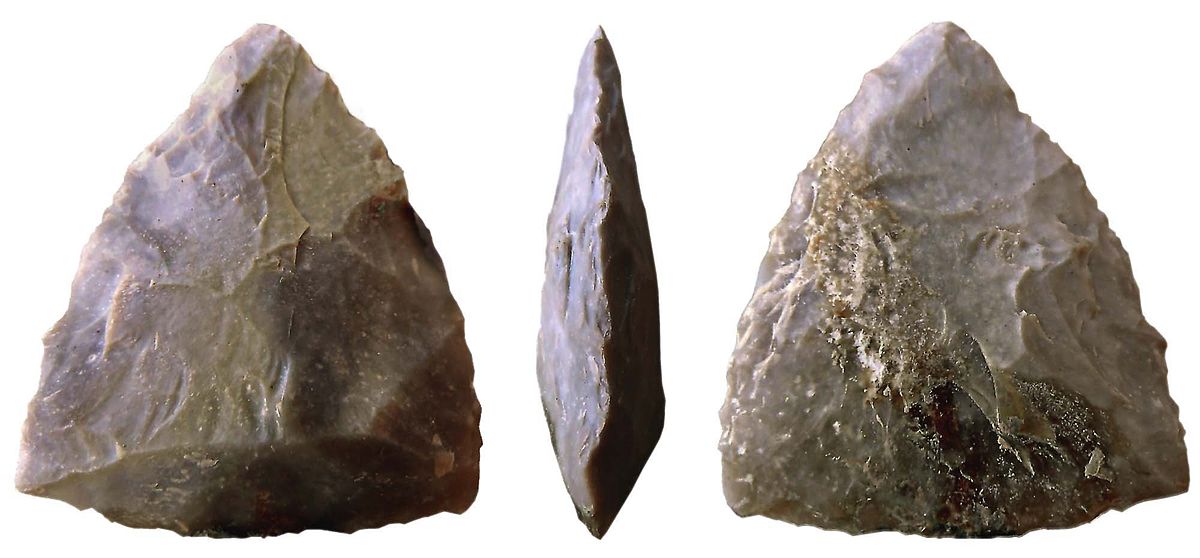 Fim